Pastelem malowane
Galeria Magdaleny Łukaszuk 
uczennicy klasy VI A 
SP 3 im. A. Mickiewicza w Białymstoku
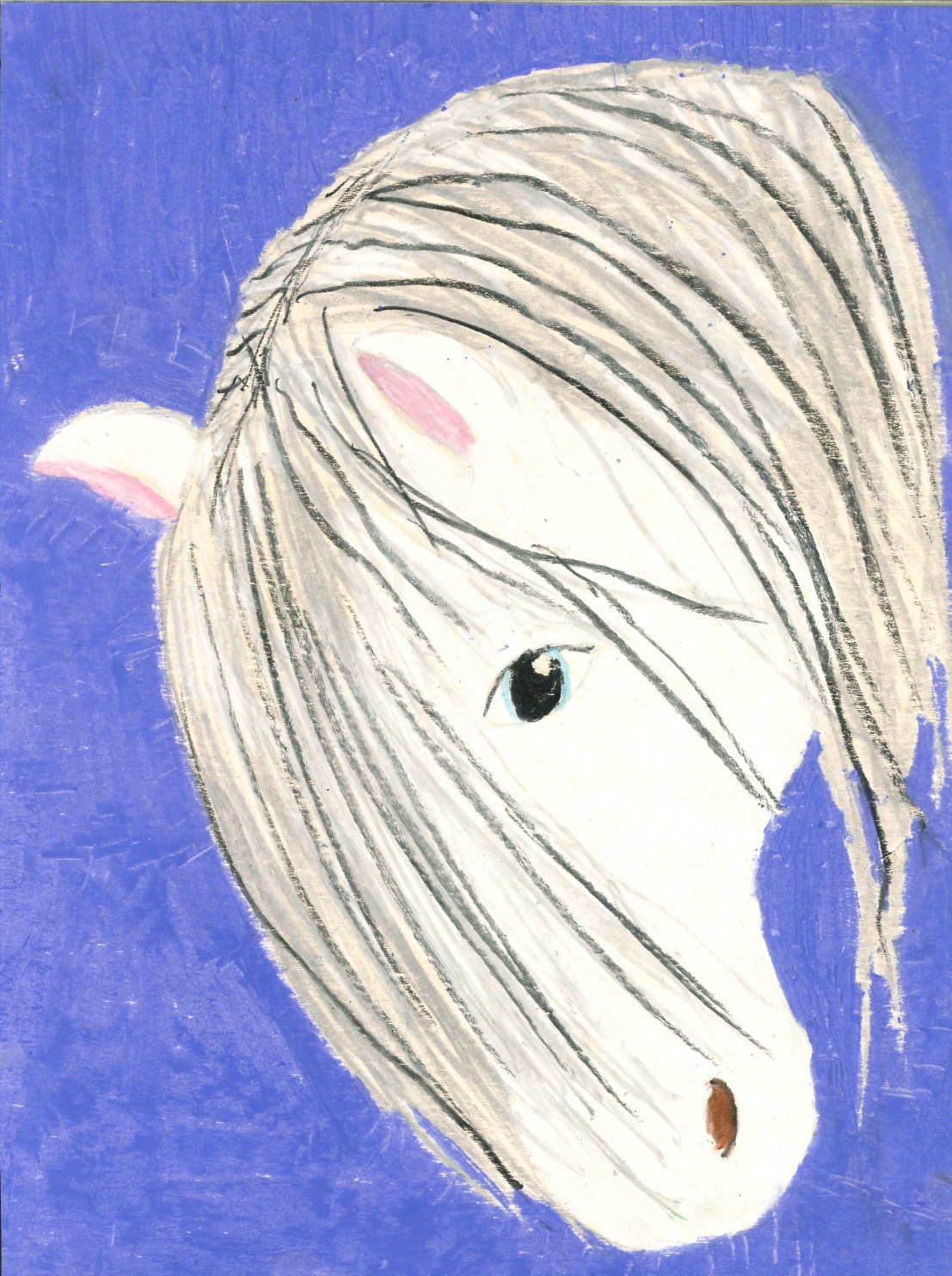 Mój przyjaciel
Anioł Posłaniec Dobra
Barwy matematyki
Kosmos
Bezpieczne wakacje
Drzewa
Kasztanowce
Wakacje na rowerze 2010r.
Św. Maksymilian Kolbe
Wakacje na rowerze 2011r.
Kolędnicy
Tulipany
Paint a Song – Namaluj piosenkę